power
无里配套
Business
180600216 艺术合1802
——吴佩洪

服装造型——平面构成及实技（4）
Report
Fashion/Prevalent/Business/Summary
市场调研
面料及细节
效果图
无里配套
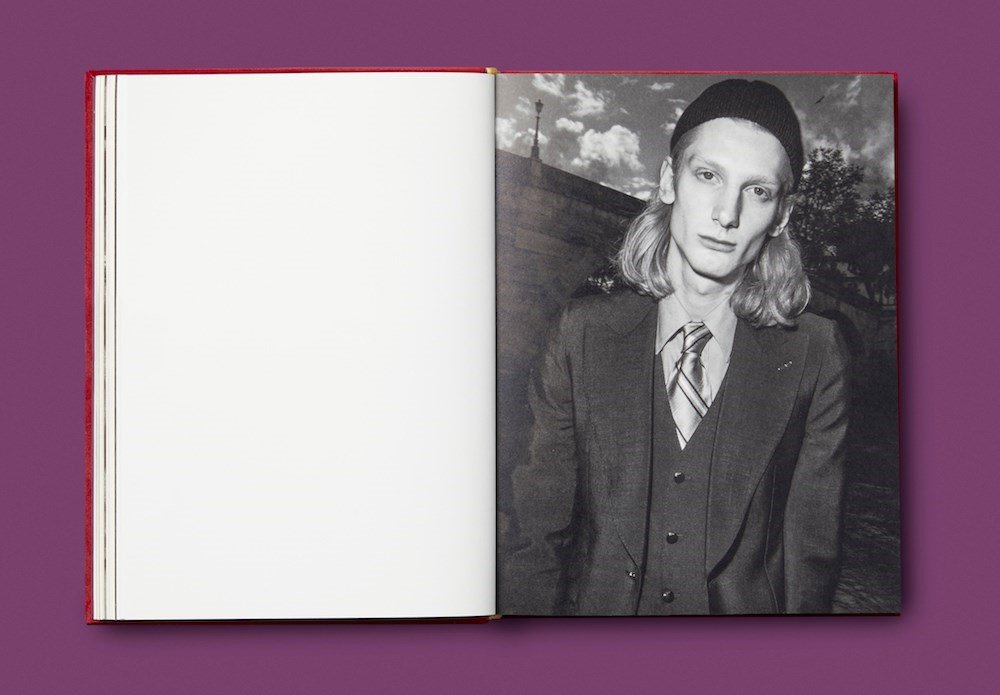 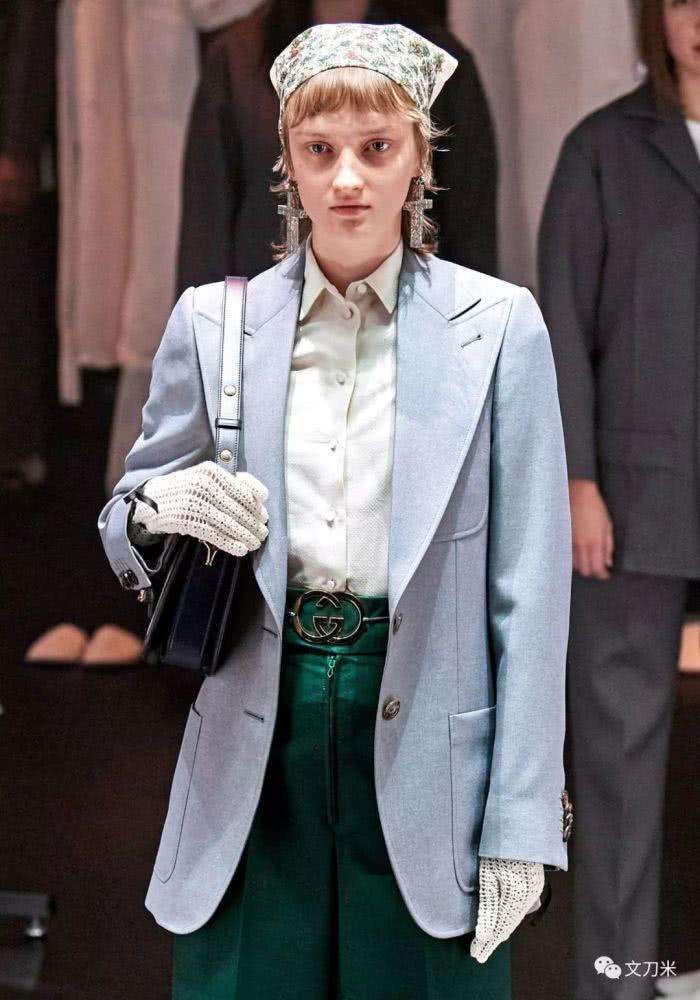 01.市场调研
调研品牌：GUCCI
品牌特征：古驰 (Gucci)，1921年创立于佛罗伦萨，是全球精品品牌之一。借由其独特的创意和革新，以及精湛的意大利工艺闻名于世。GUCCI品牌时装一向以高档、豪华、性感而闻名于世，以“身份与财富之象征”品牌形象成为富有上流社会的消费宠儿，一向被商界人士垂青，时尚又不失高雅。
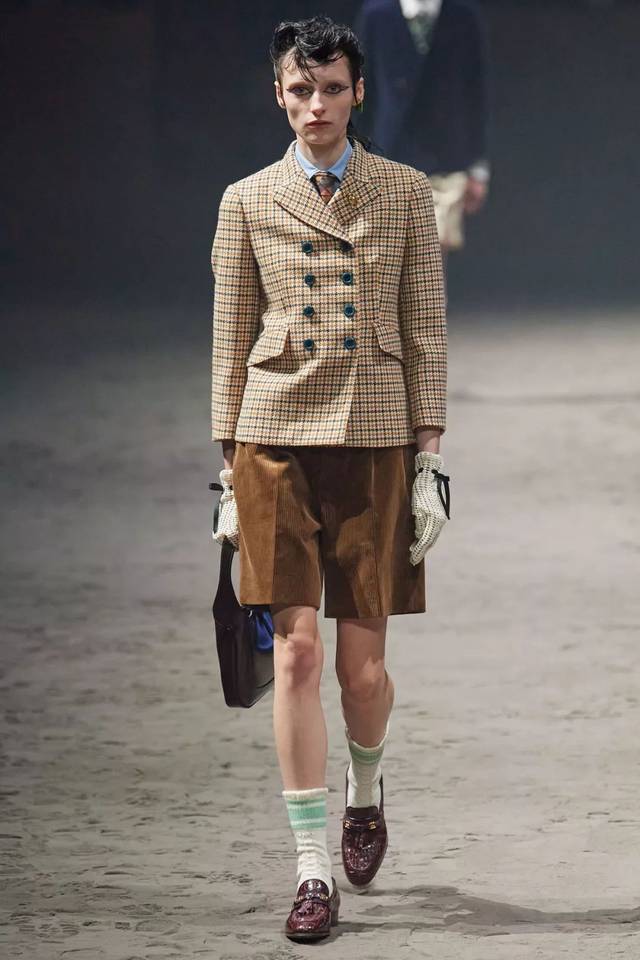 Gucci2020秋冬季
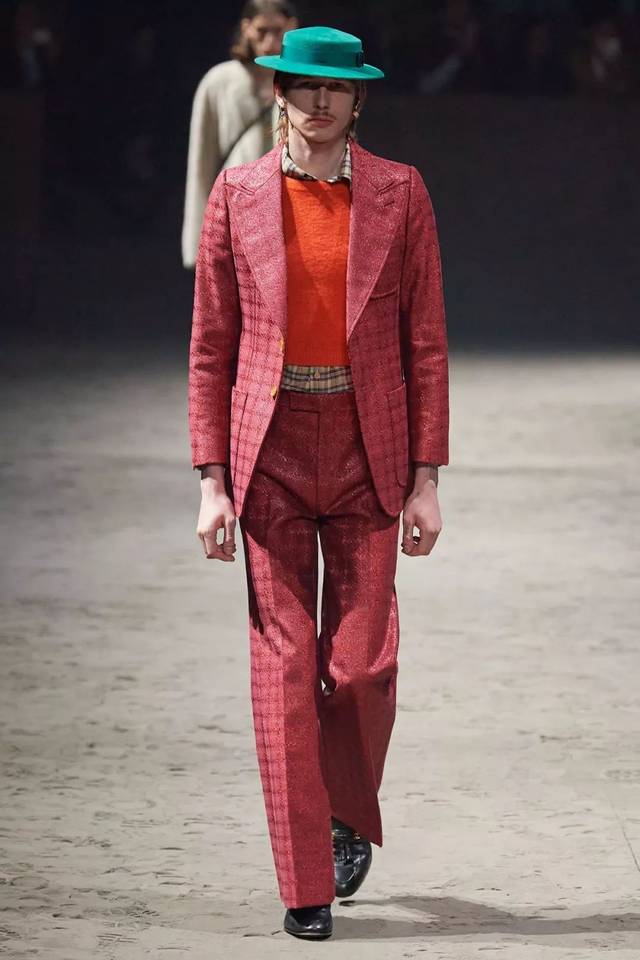 例如：
露出腰线的短版上衣搭配西装
成套的玫红色暗纹西装与彩色格纹西装
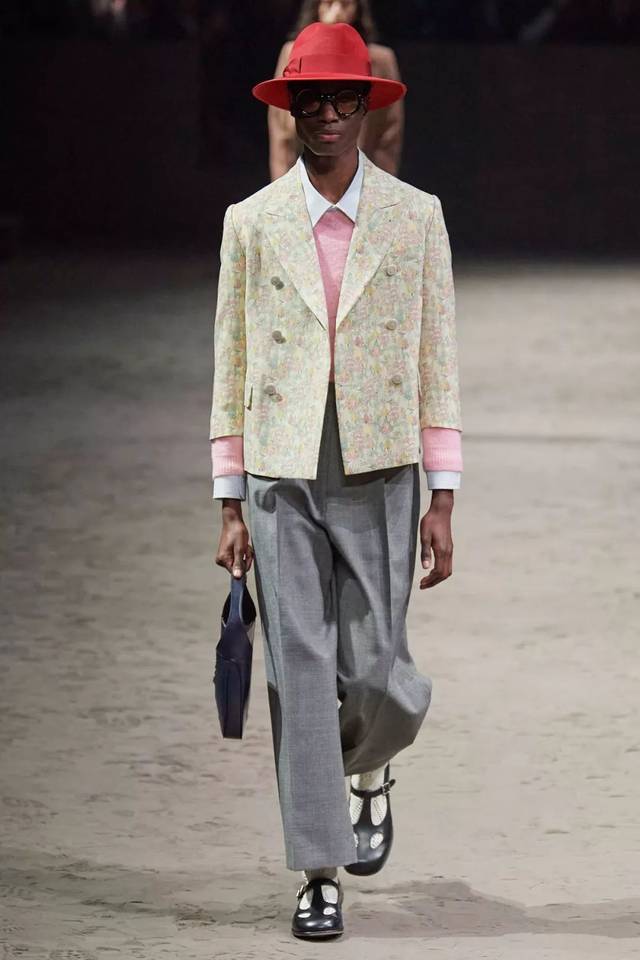 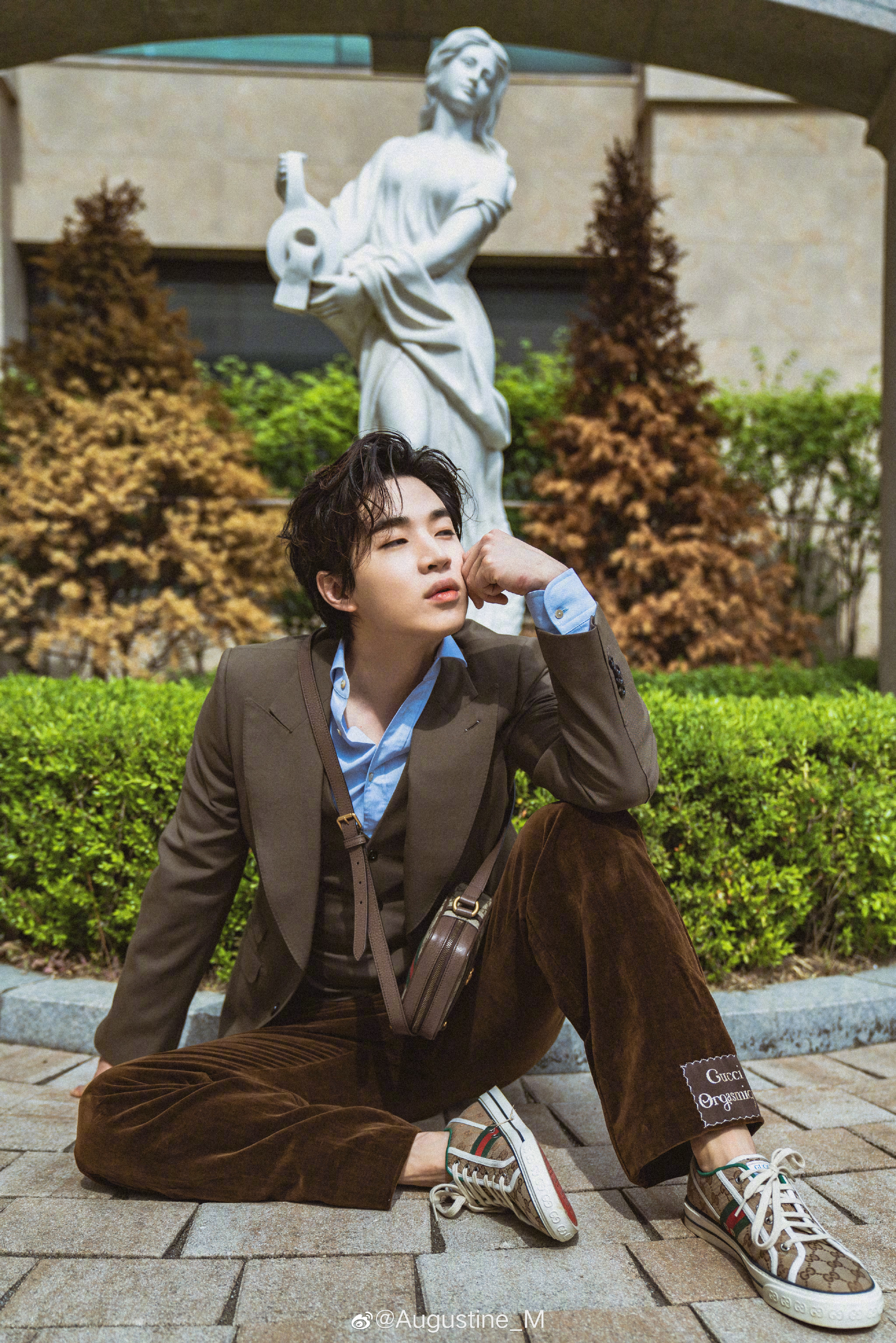 02. 面料及细节
Title  Here
面料
领片
内衬
扣子
口袋
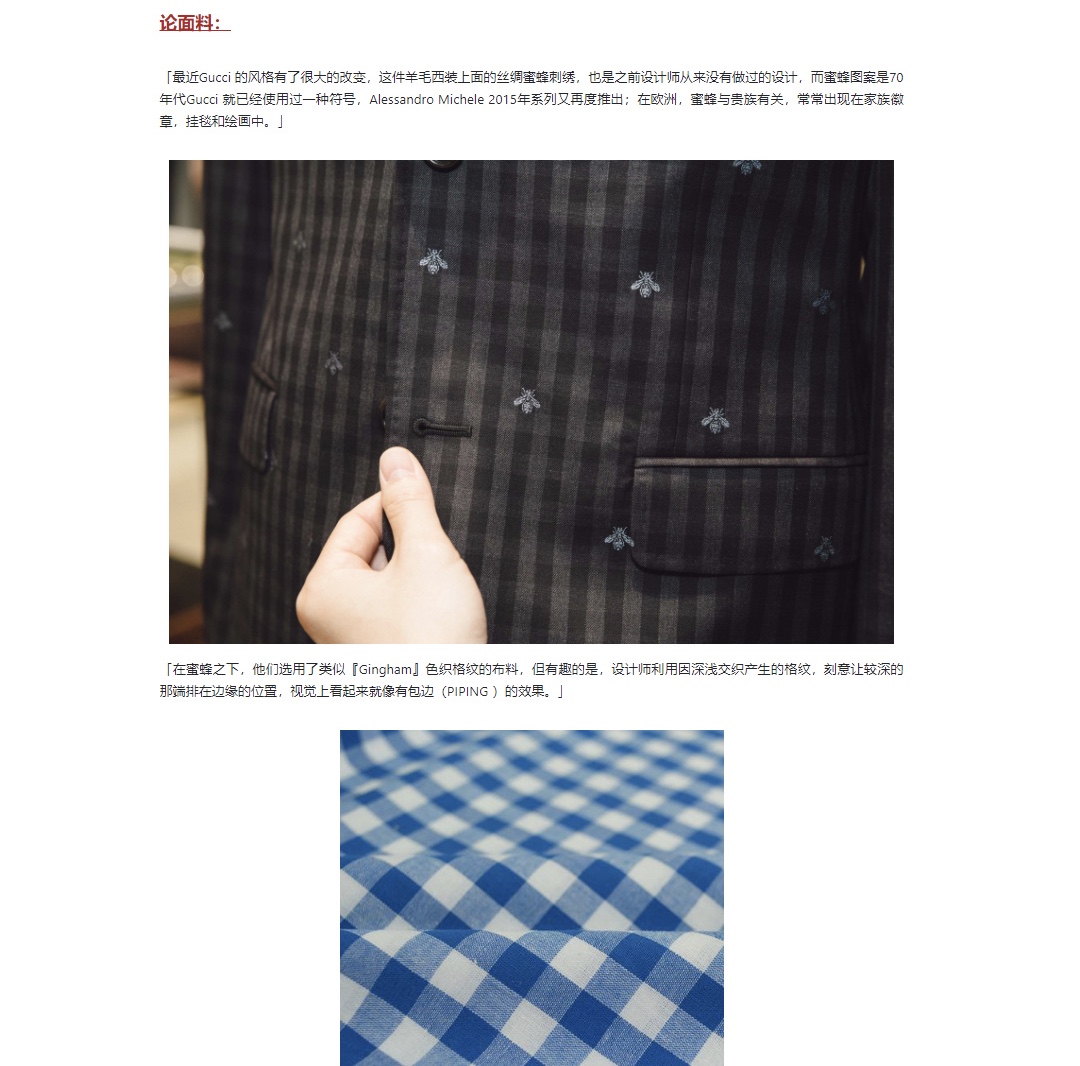 面料
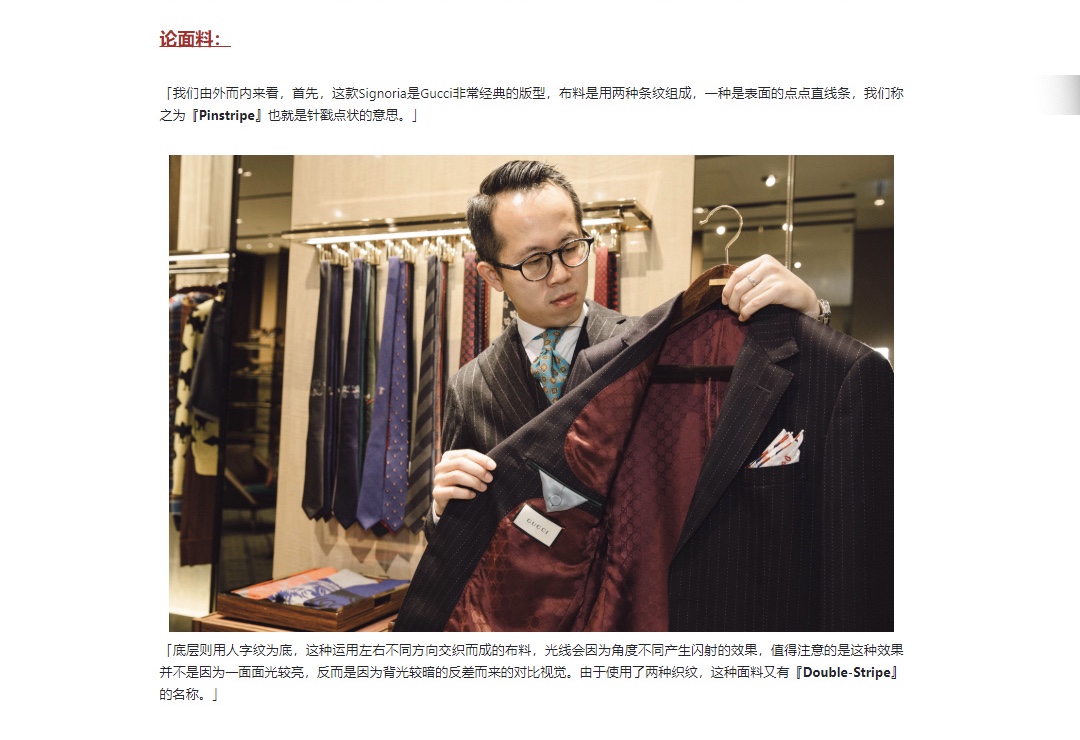 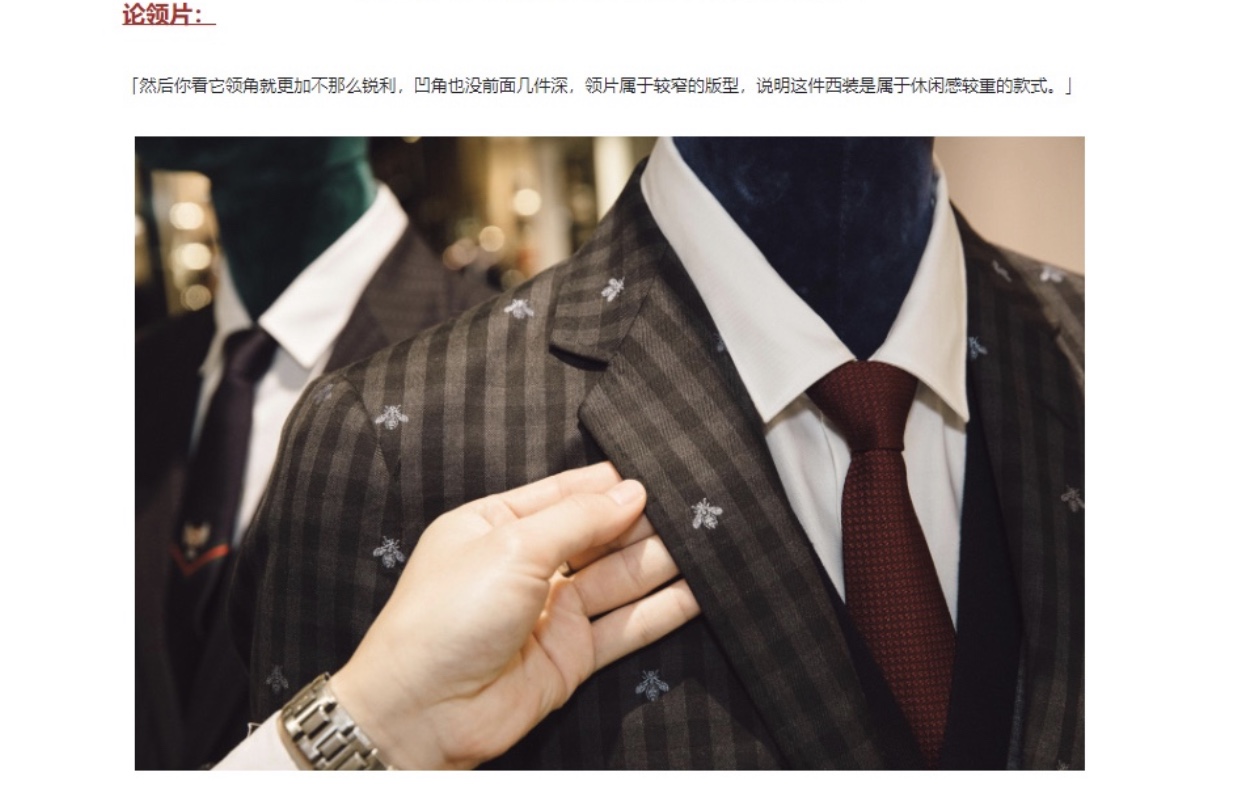 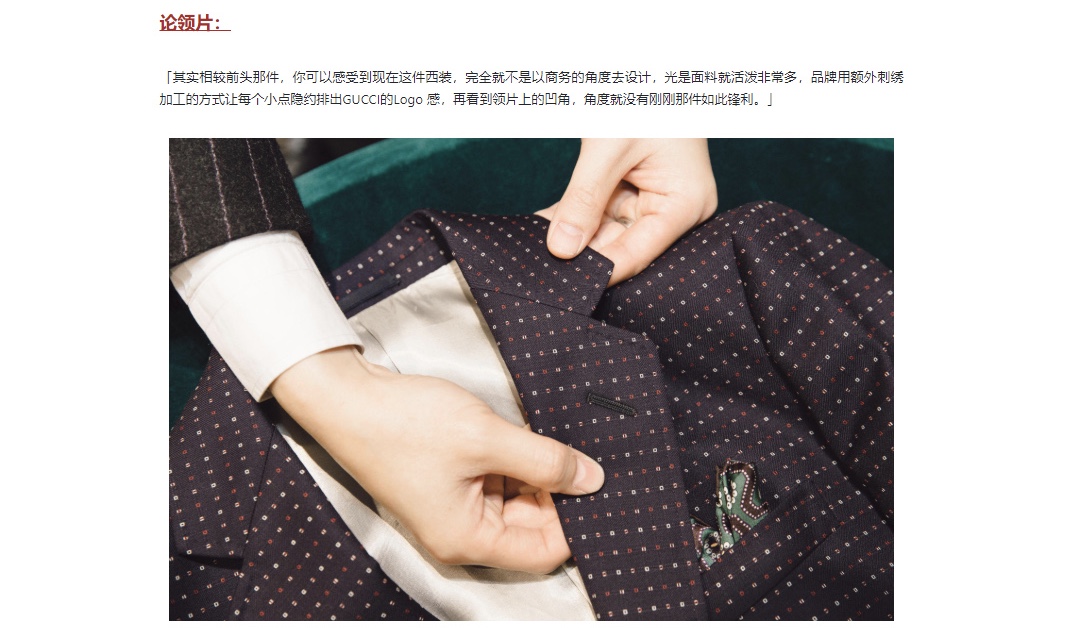 领片
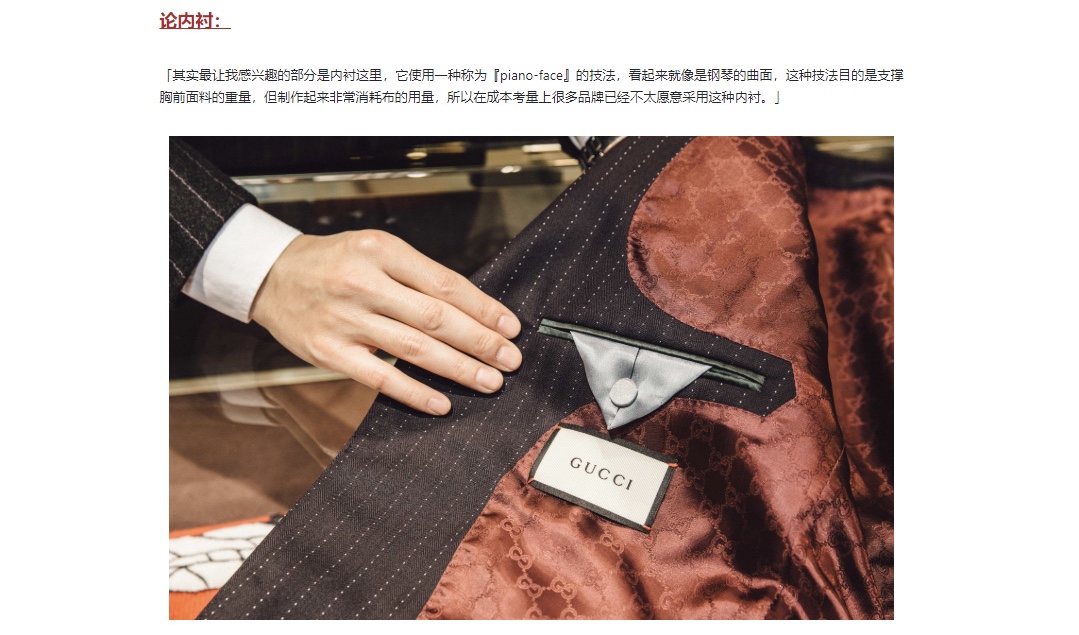 内衬
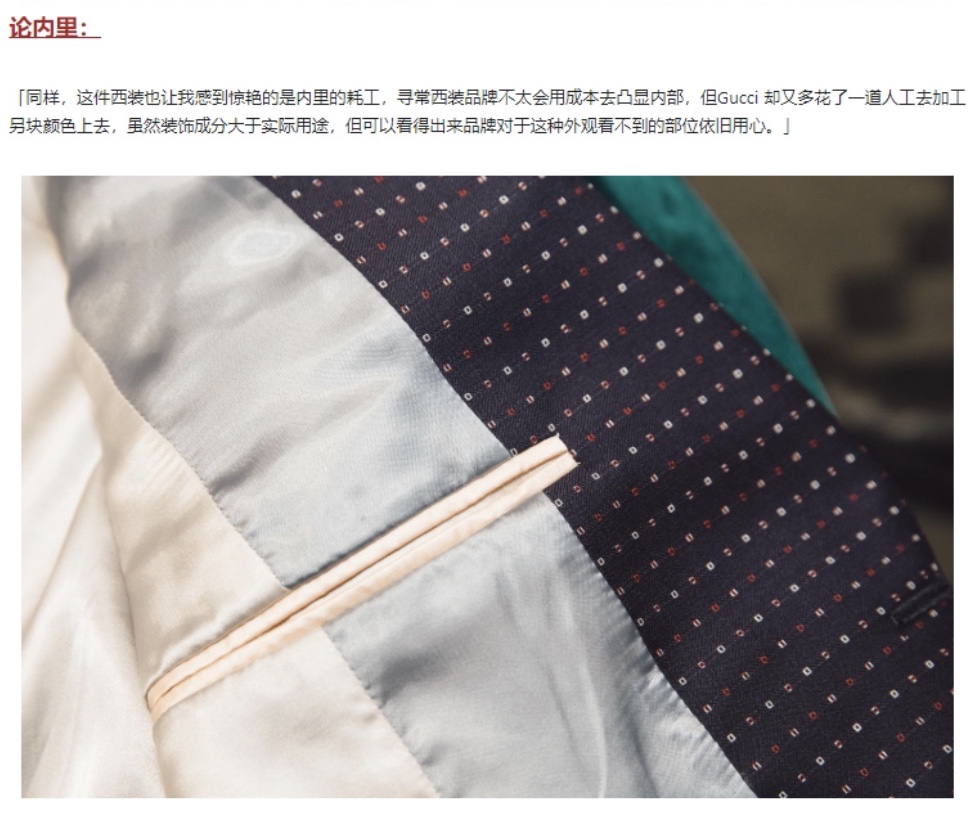 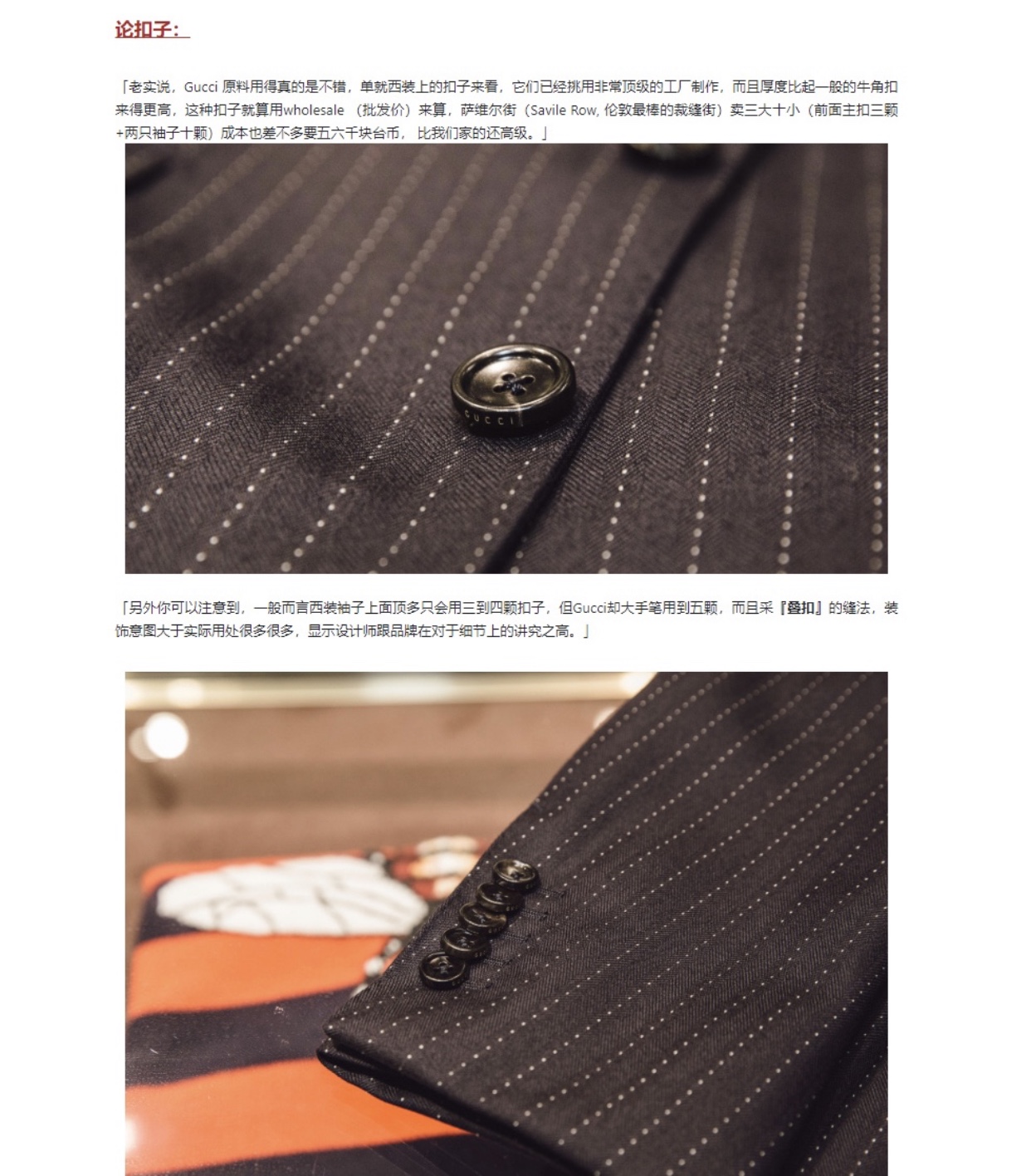 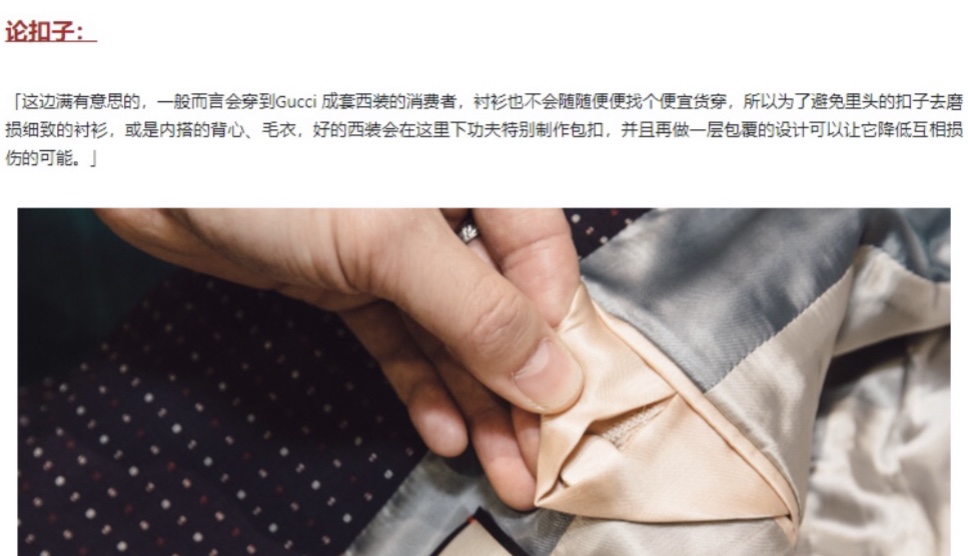 扣子
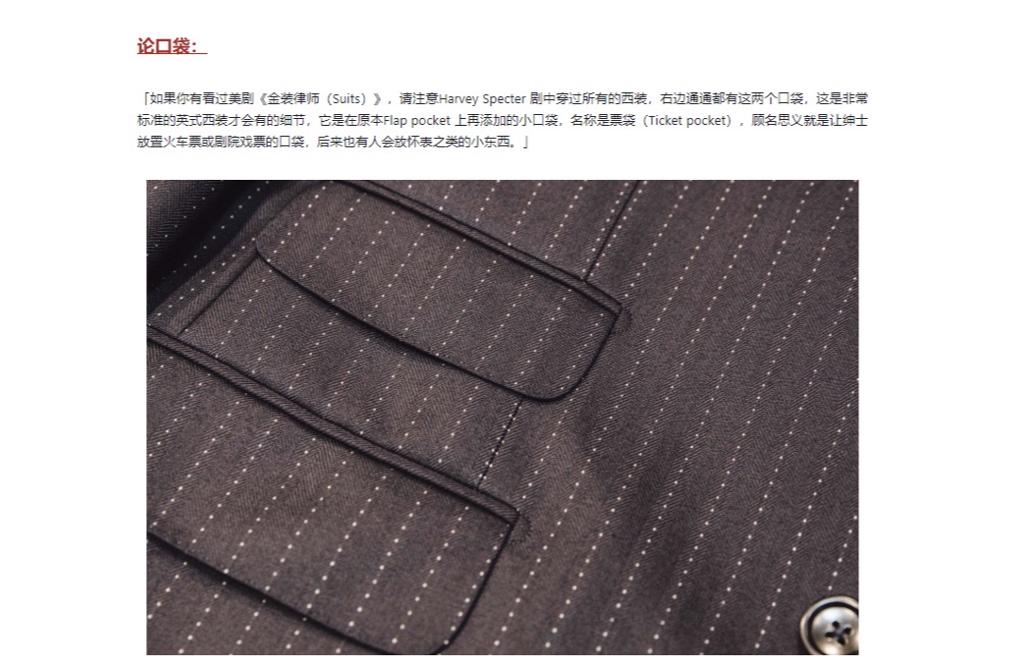 口袋
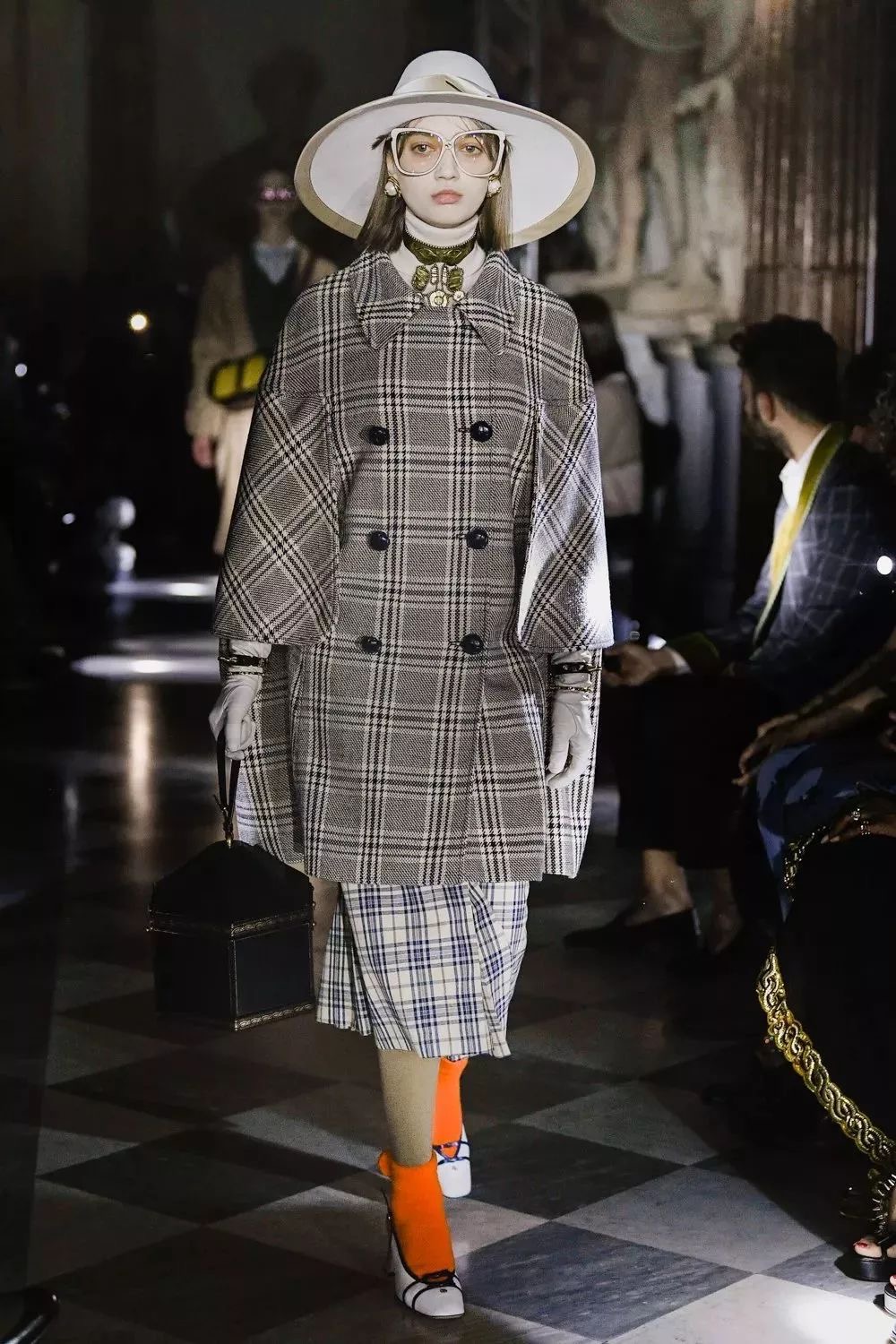 03.效果图
Title  Here
效果图
款式图
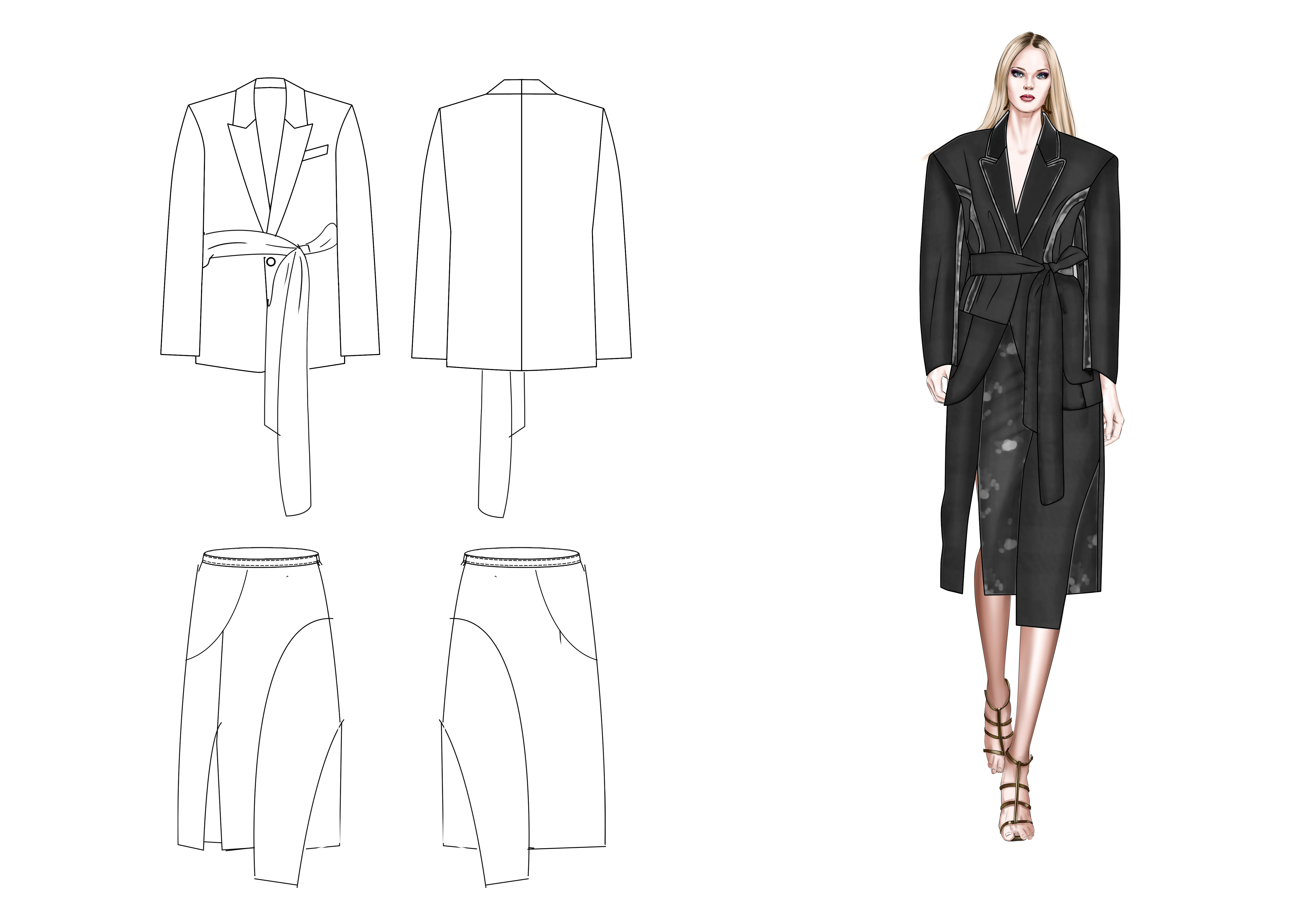 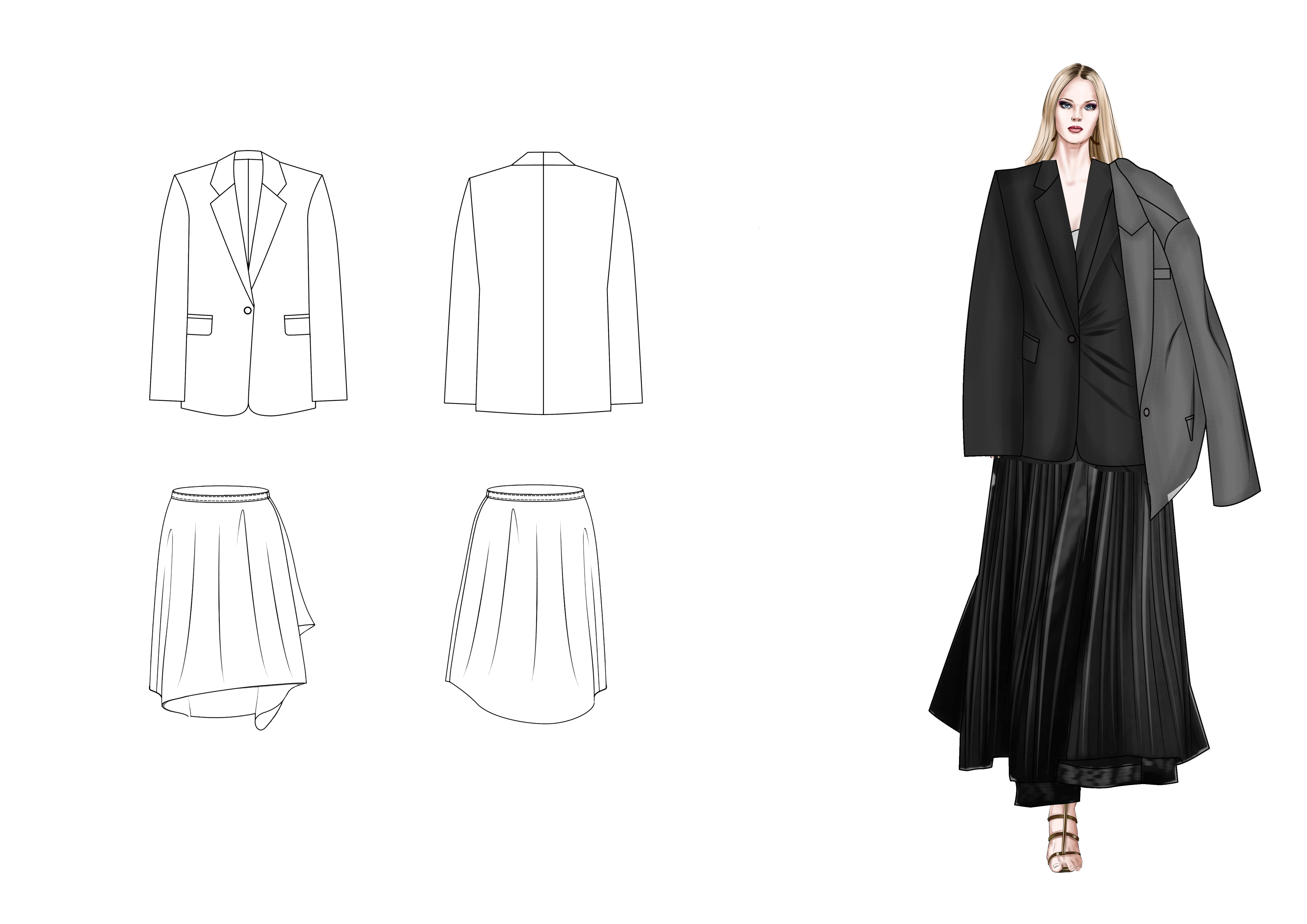 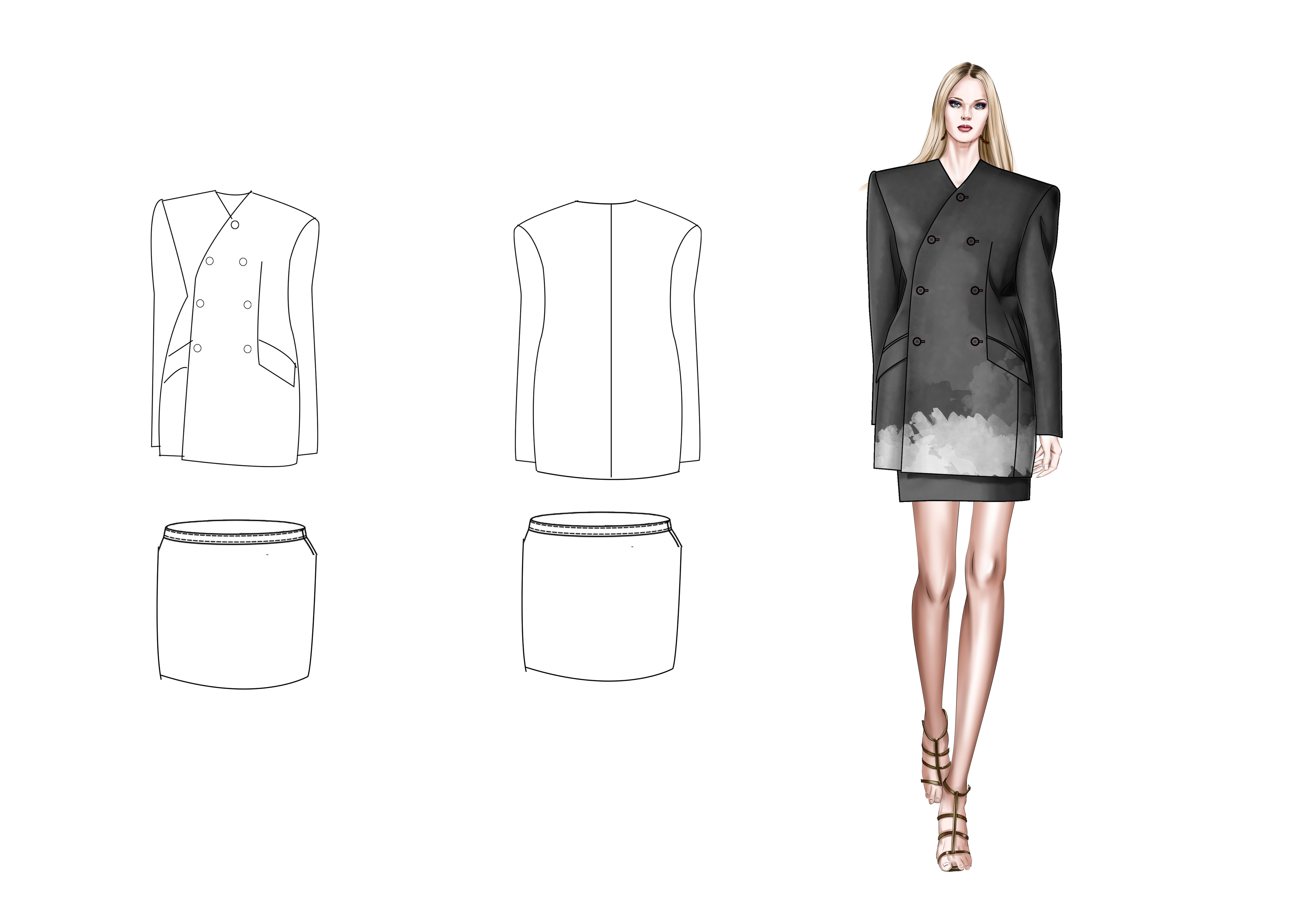 04.1：4制图
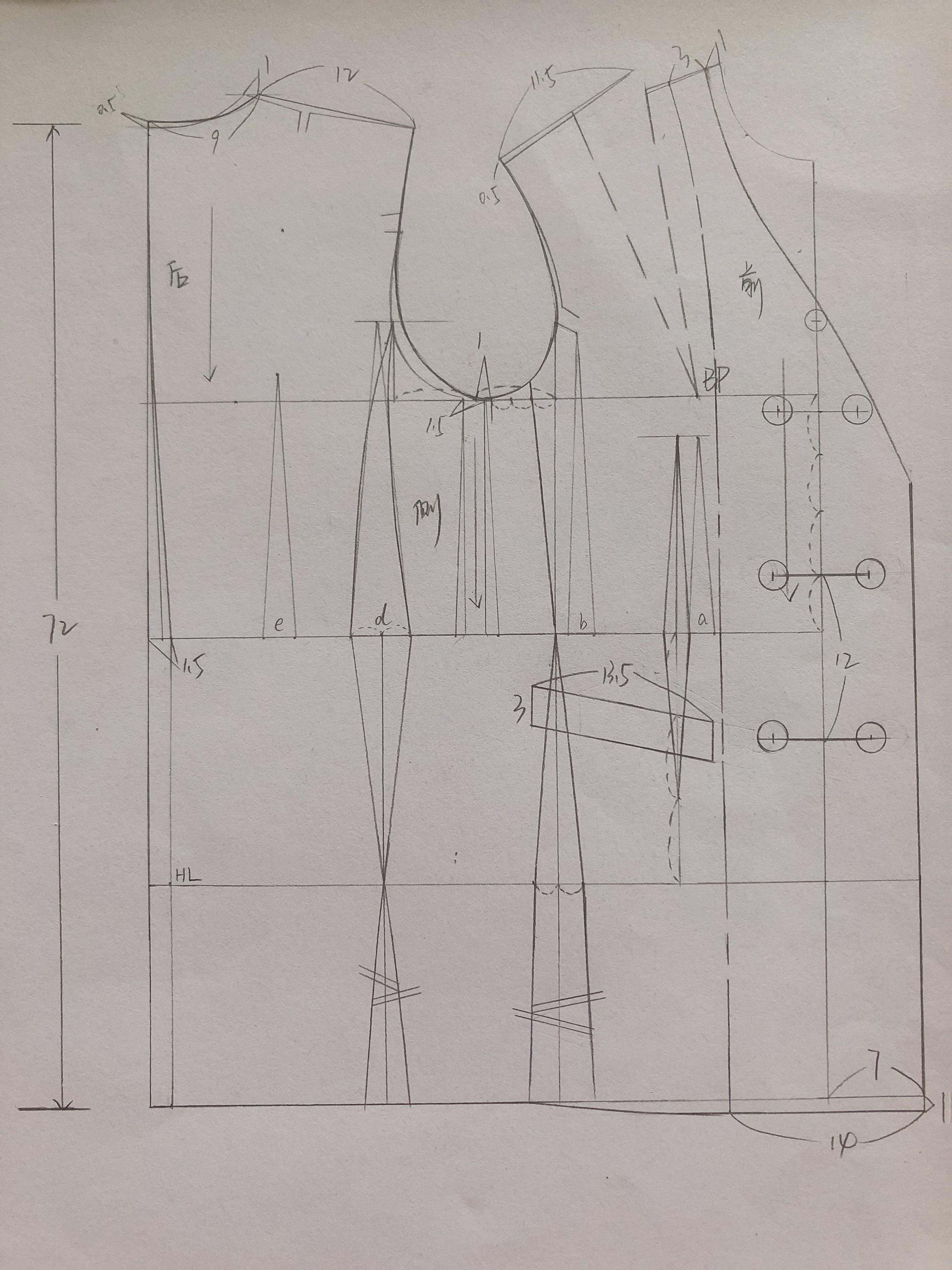 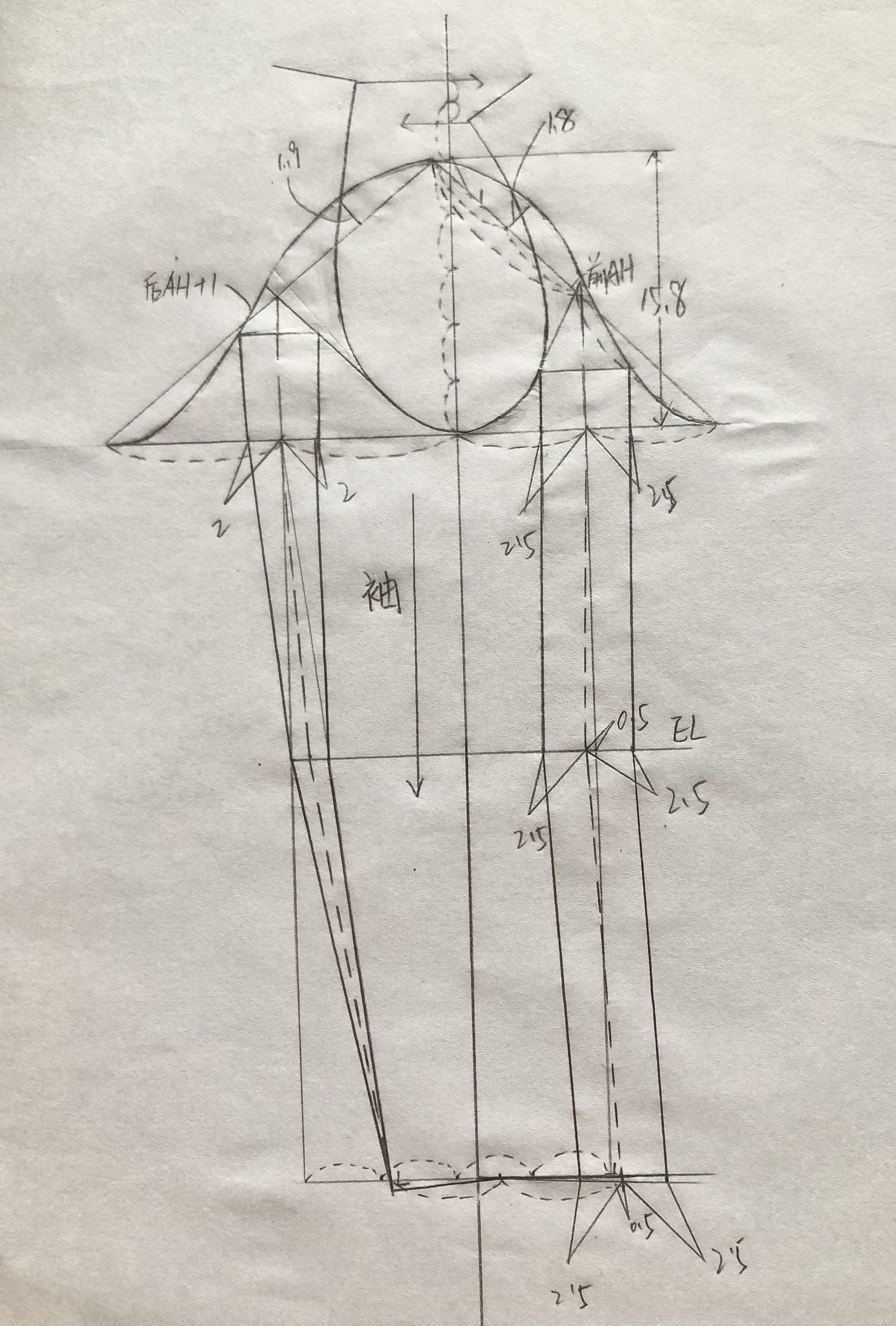 衣身
袖子
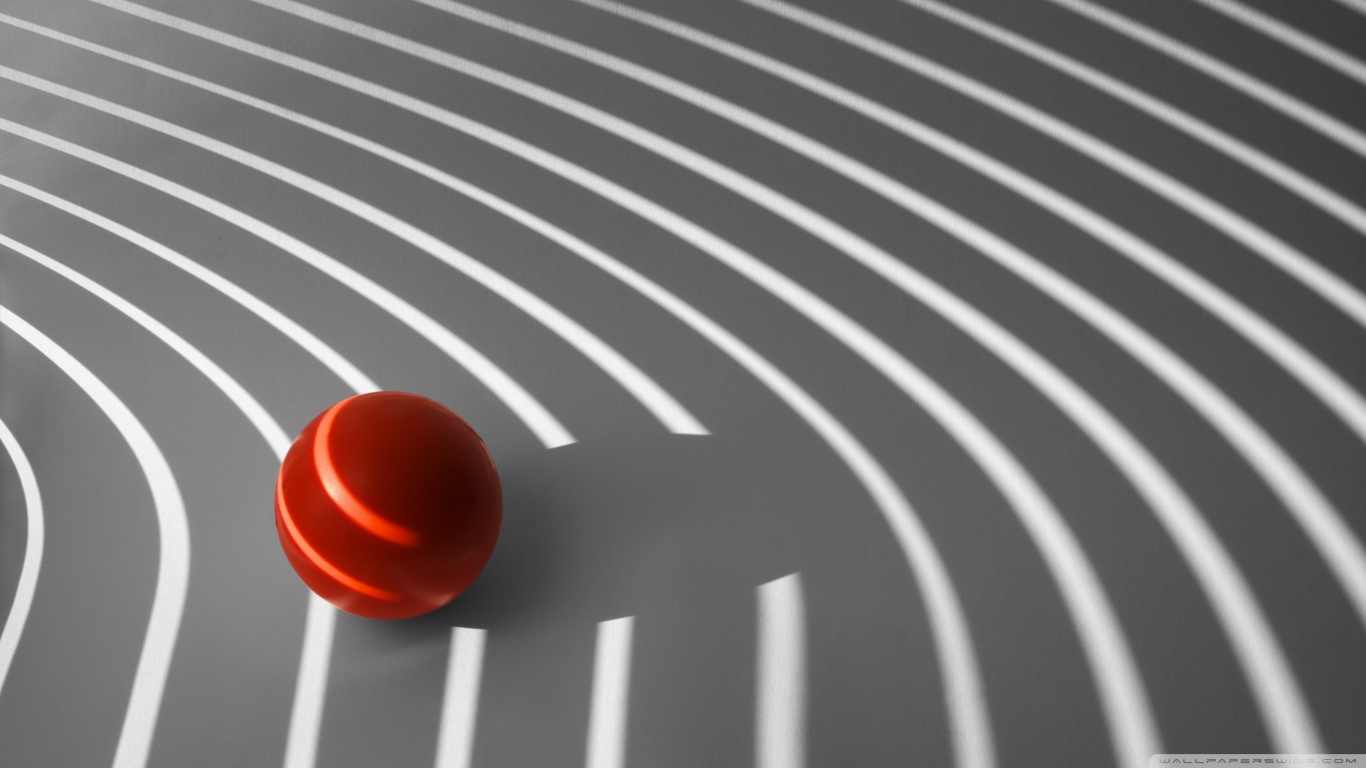 THANKS